Thứ sáu ngày 10 tháng 9 năm 2021
Tập làm văn
Nói về Đội Thiếu niên Tiền phong.
 Điền vào giấy tờ in sẵn
1. Hãy nói những điều em biết về Đội Thiếu niên Tiền phong Hồ Chí Minh.
Gợi ý:
a) Đội thành lập ngày nào?
b) Những đội viên đầu tiên của Đội là ai?
c) Đội được mang tên Bác Hồ từ khi nào?
Tổ chức Đội Thiếu niên Tiền phong Hồ Chí Minh tập hợp trẻ em thuộc cả độ tuổi nhi đồng (5 đến 9 tuổi - sinh hoạt trong các Sao Nhi đồng) lẫn thiếu niên (9 đến 14 tuổi - sinh hoạt trong các chi đội Thiếu niên Tiền phong
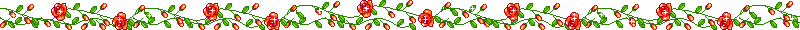 - Đội được thành lập ngày 15.5.1941 tại Pác Bó, Cao Bằng. Tên gọi lúc đầu là Đội Nhi đồng cứu quốc.
- Lúc đầu đội chỉ có 5 đội viên với người đội trưởng anh hùng là Nông Văn Dền (bí danh Kim Đồng). Bốn đội viên khác là:  Nông Văn Thàn (Cao Sơn), Lý Văn Tịnh (Thanh Minh), Lý Thị Mì (Thuỷ Tiên), Lý Thị Xậu (Thanh Thuỷ).
- Đội được mang tên Bác Hồ từ ngày 30.1.1970.
Về những lần đổi tên của Đội: 
- Tên gọi lúc đầu là Đội Nhi đồng cứu quốc (15/5/1941)
 Đội Thiếu nhi Tháng Tám (15/5/1951)
 Đội Thiếu niên Tiền phong (2/1956)
 Đội Thiếu niên Tiền phong Hồ Chí Minh (30/1/1970).
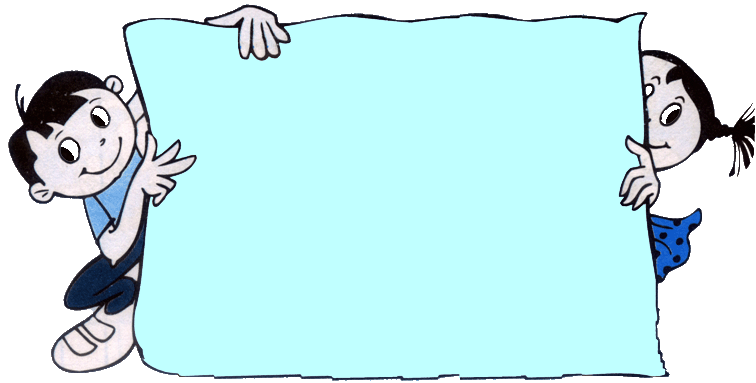 Em hãy nói thêm về:
 Huy hiệu Đội 
 Khăn quàng 
 Bài hát 
 Các phong trào của Đội
- Huy hiệu Đội vẽ một búp măng màu xanh khỏe mạnh trên nền cờ Tổ quốc.
 Khăn quàng màu đỏ
 Bài hát của Đội là Đội ca do nhạc sĩ Phong Nhã sáng tác
 Các phong trào của Đội là: công tác Trần Quốc Toản (phát động năm 1947), kế hoạch nhỏ (phát động năm 1960), Thiếu nhi làm nghìn việc tốt (phát động năm 1981)
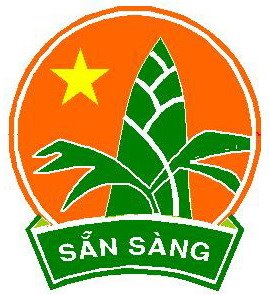 2. Điền các nội dung cần thiết vào chỗ trống trong mẫu đơn dưới đây.
CỘNG HÒA XÃ HỘI CHỦ NGHĨA VIỆT NAM
Độc lập - Tự do - Hạnh phúc
-------------------------
…, ngày … tháng … năm …

ĐƠN XIN CẤP THẺ ĐỌC SÁCH

Kính gửi: Thư viện ………………………………………………………………
Em tên là:…………………………………………………………………………
Sinh ngày: ……………………………………Nam (nữ):………………………
Nơi ở: ……………………………………………………………………………..
Học sinh lớp:………. Trường: …………………………………………………
Em làm đơn này xin đề nghị Thư viện cấp cho em thẻ đọc sách năm……
Được cấp thẻ đọc sách, em xin hứa thực hiện đúng mọi quy định của Thư viện.
Em xin trân trọng cảm ơn.
                                                                                               Người làm đơn
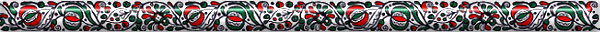 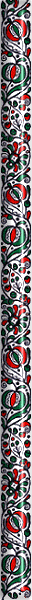 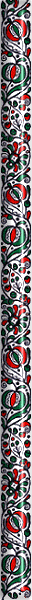 CỘNG HÒA XÃ HỘI CHỦ NGHĨA VIỆT NAM
Độc lập - Tự do - Hạnh phúc
----------------------
Hà Nội, ngày  10 tháng 9 năm 2021

ĐƠN XIN CẤP THẺ ĐỌC SÁCH

  Kính gửi: Thư viện Trường Tiểu học Cự Khối
  Em tên là: Đào Tùng Dương
  Sinh ngày :   12/7/2013   	Nam (nữ): Nam
  Nơi ở: Tổ 3 – Phường Cự Khối – Long Biên – Hà Nội
  Học sinh lớp: 3A2. Trường: Tiểu học Cự Khối.
 Em làm đơn này xin đề nghị Thư viện cấp cho em thẻ đọc sách năm     2021.
  Được cấp thẻ đọc sách, em xin hứa thực hiện đúng mọi quy định của Thư viện.
  Em xin cảm ơn.
Người làm đơn
								Dương
                                                                                 Đào Tùng Dương
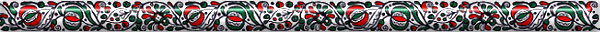 [Speaker Notes: Tro lai slide 8]